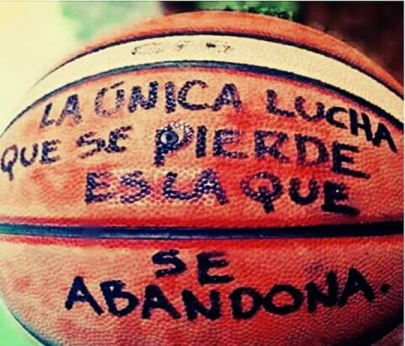 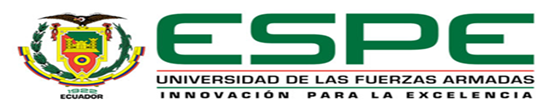 MAESTRÍA EN ENTRENAMIENTO DEPORTIVO  III PROMOCION
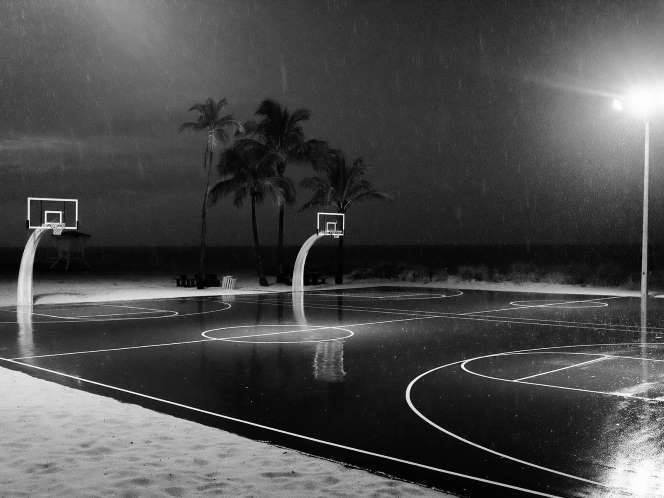 TITULO
EL JUEGO COMO METODO DE ENSEÑANZA DE LOS FUNDAMENTOS BASICOS CON BALON DEL BASQUETBOLISTA EN LAS NIÑAS DE 11 – 12 AÑOS DE EDUCACION BASICA DE LAS ESCUELAS FISCALES DE LA CIUDAD DE LOJA
AUTOR: MILTON EDUARDO MEJIA BALCAZAR
DIRECTORA: MAGISTER LORENA SANDOVAL
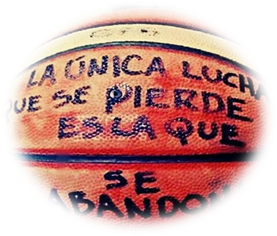 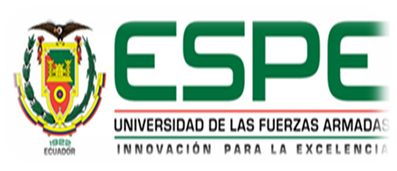 PROBLEMA
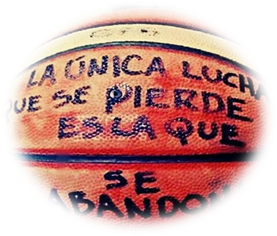 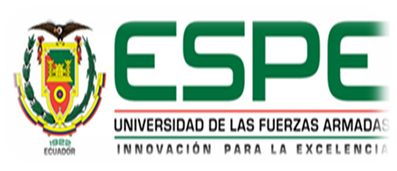 OBJETIVOS
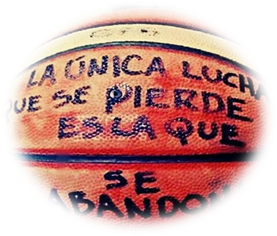 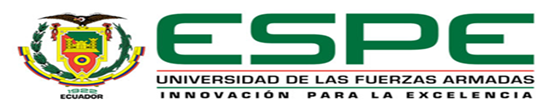 METODOLOGIA
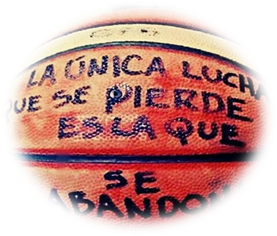 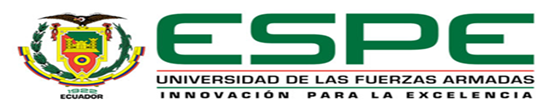 METODOS
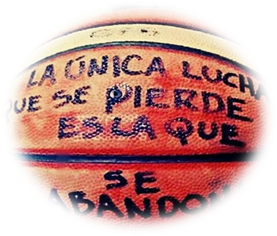 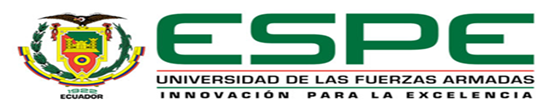 TECNICAS E INSTRUMENTOS
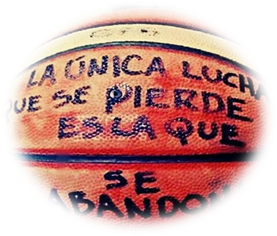 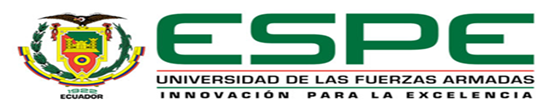 POBLACION
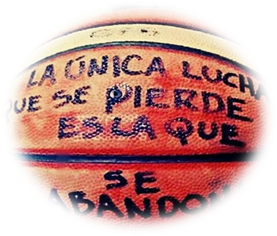 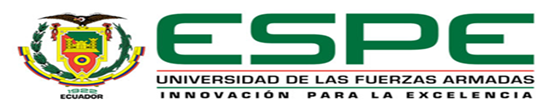 MARCO TEORICO
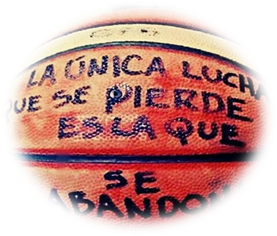 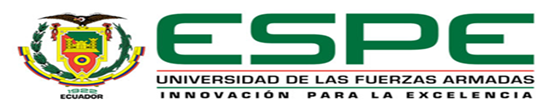 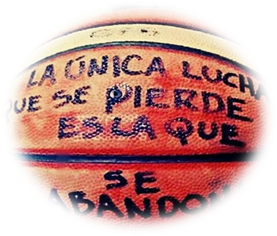 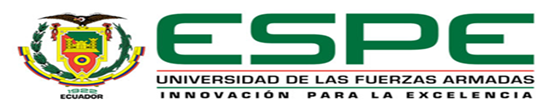 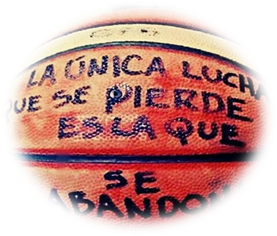 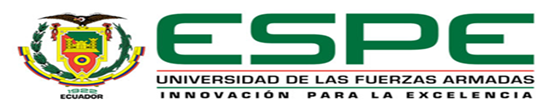 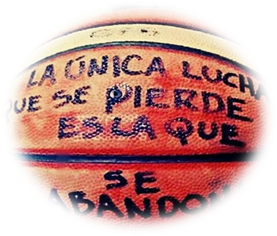 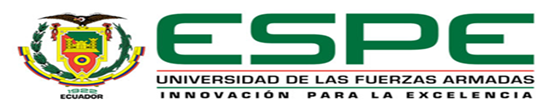 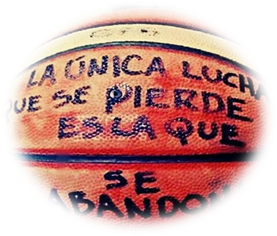 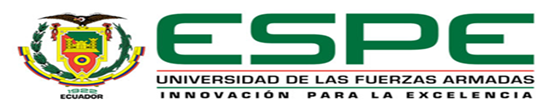 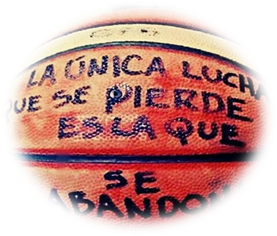 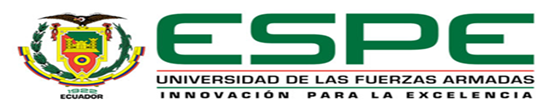 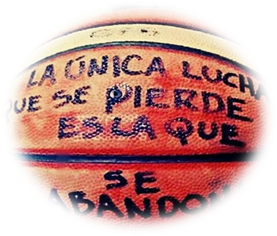 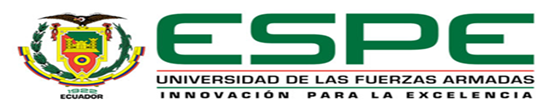 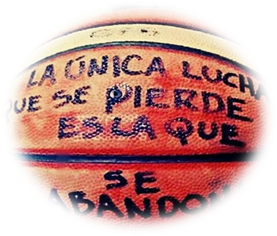 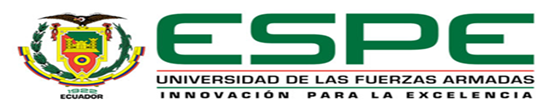 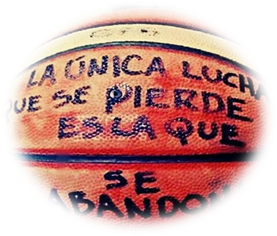 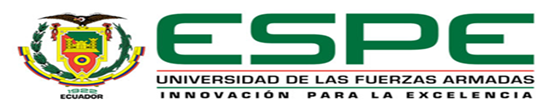 RESULTADOS
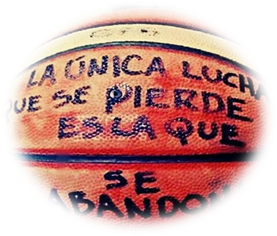 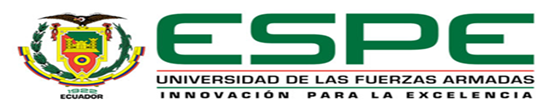 PROMEDIOS DE  CALIFICACIÓN EN EL PASE  DE PECHO
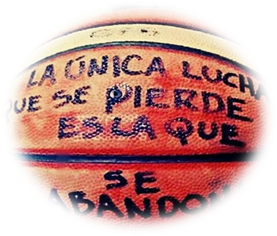 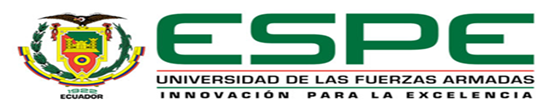 PROMEDIOS CALIFICACIÓN EN EL PASE  DE CABEZA
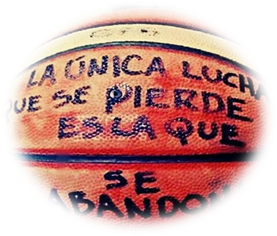 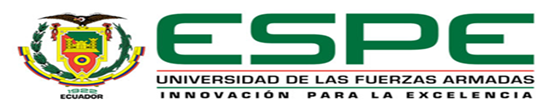 PROMEDIOS  DE CALIFICACIÓN EN EL PASE  DE BEISBOL
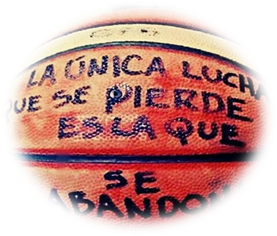 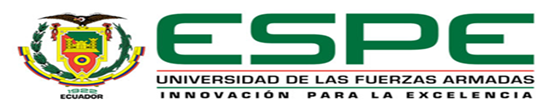 PROMEDIOS  DE CALIFICACIÓN EN EL  DRIBLING DE VELOCIDAD
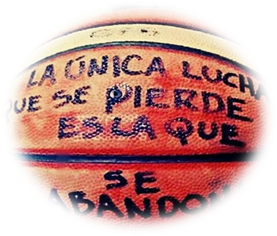 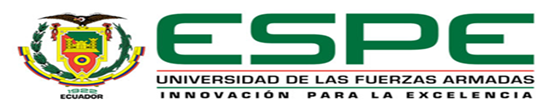 PROMEDIOS  DE CALIFICACIÓN EN EL TIRO DE PROTECCIÓN
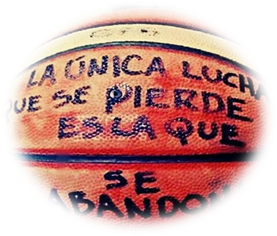 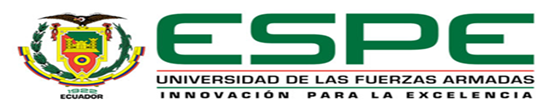 PROMEDIOS  DE CALIFICACIÓN EN EL TIRO BÁSICO
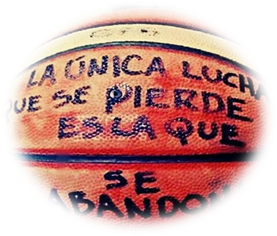 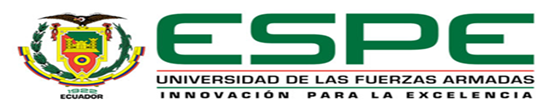 PROMEDIOS  DE CALIFICACIÓN EN EL TIRO LIBRE
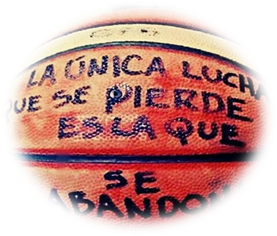 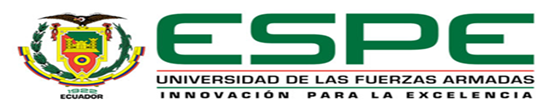 PROMEDIOS  DE CALIFICACIÓN EN EL TIRO EN MOVIMIENTO
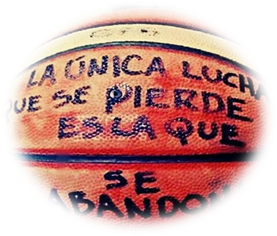 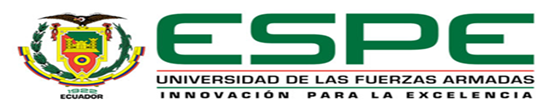 PROMEDIOS  DE CALIFICACIÓN EN EL TIRO EN MOVIMIENTO
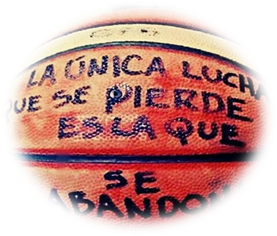 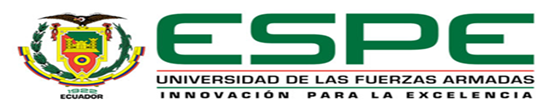 PROMEDIOS  DE CALIFICACIÓN DE LA TÉCNICA TOTAL
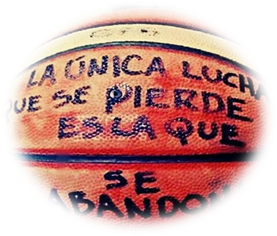 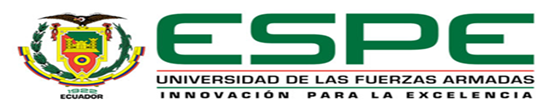 DIFERENCIAS DE RESULTADOS  GENERALES  DE LA FICHA DE OBSERVACIÓN DE LOS FUNDAMENTOS TÉCNICOS  DEL GRUPO DE CONTROL E INVESTIGACIÓN
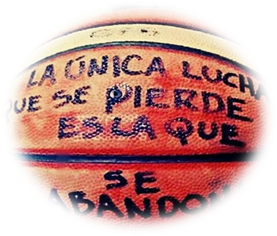 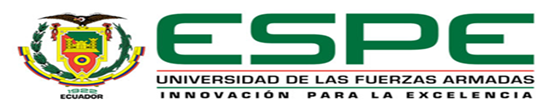 DECISIÓN
En base a la comprobación  estadística aplicada  se aprueba la H1 y se rechaza la Ho, por lo que existe una diferencia significativas entre el grupo de control y el grupo de investigación, generándose un dominio de la técnica básica de los fundamentos técnicos a través de la propuesta metodológica utilizando al juego como método de enseñanza frente al método tradicional.
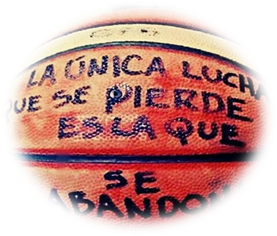 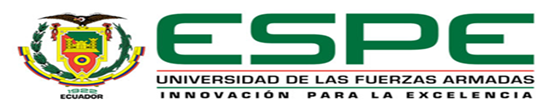 CONCLUSIONES
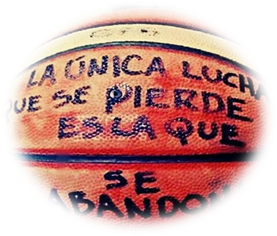 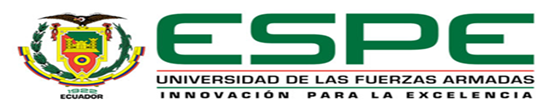 CONCLUSIONES
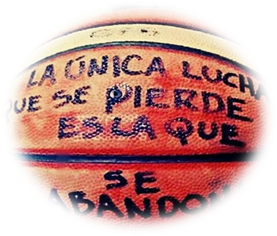 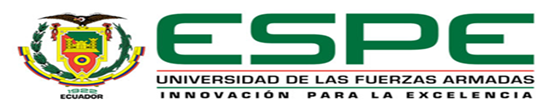 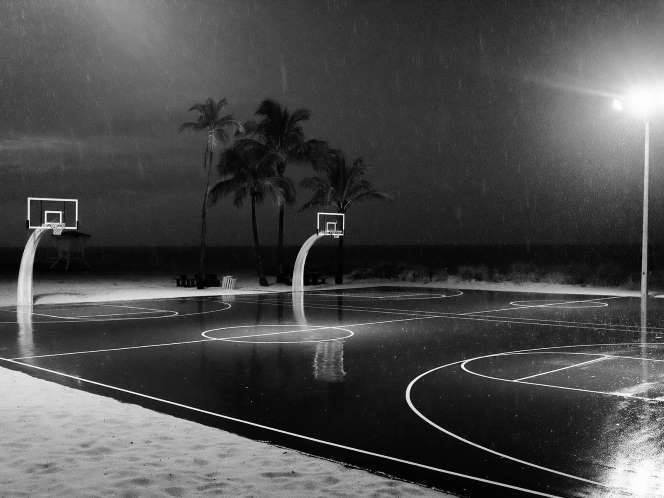 GRACIAS
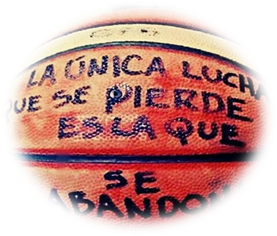